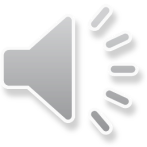 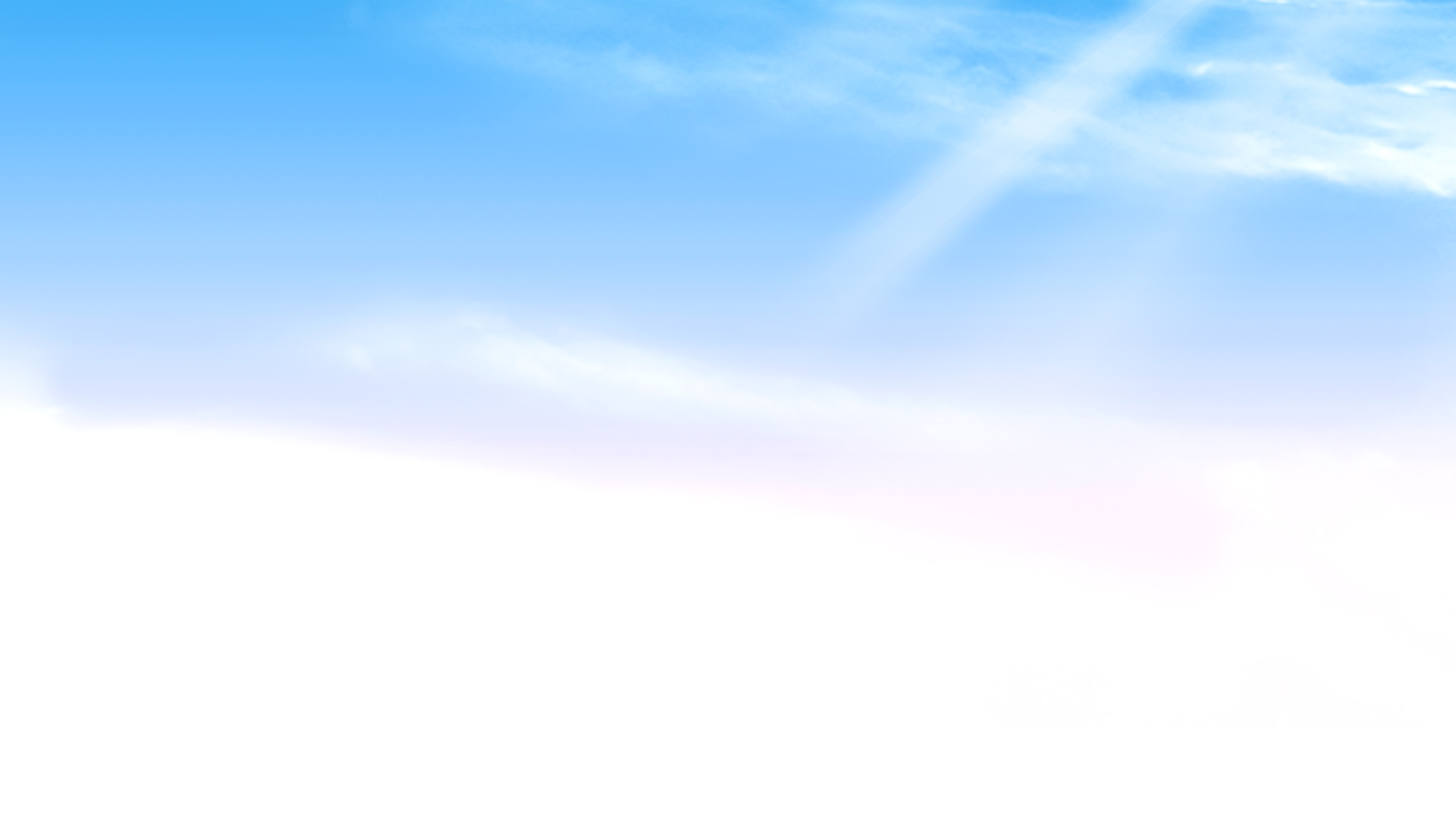 Bài 35: 
CÁC NGÀY TRONG TUẦN
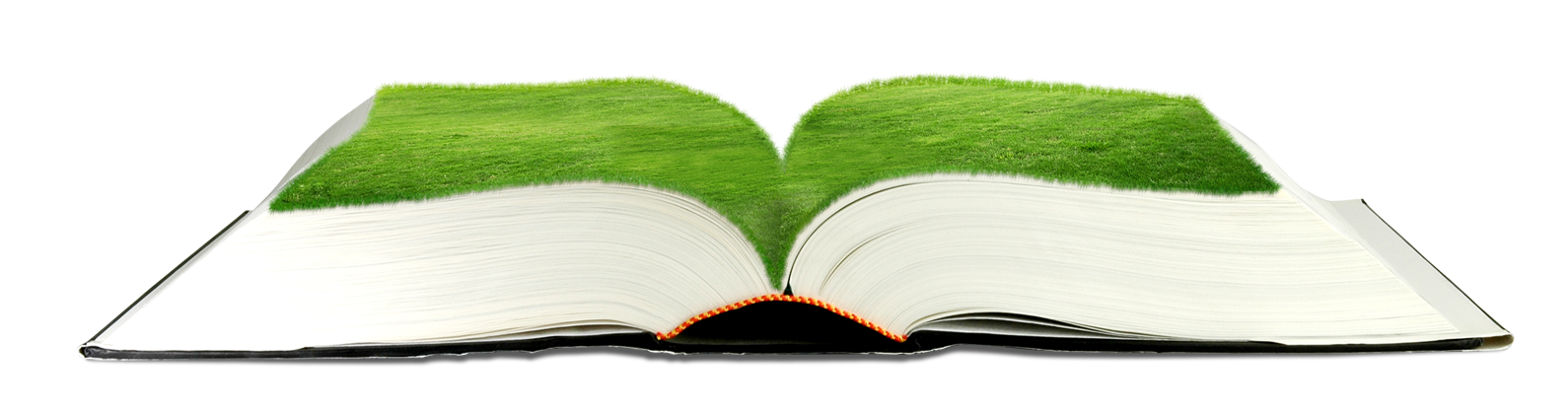 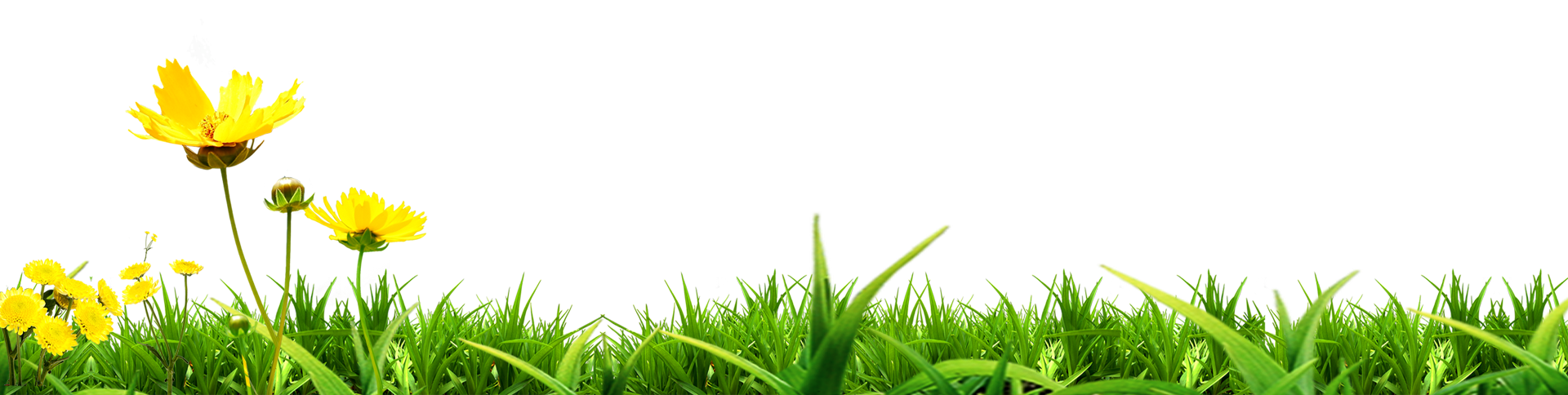 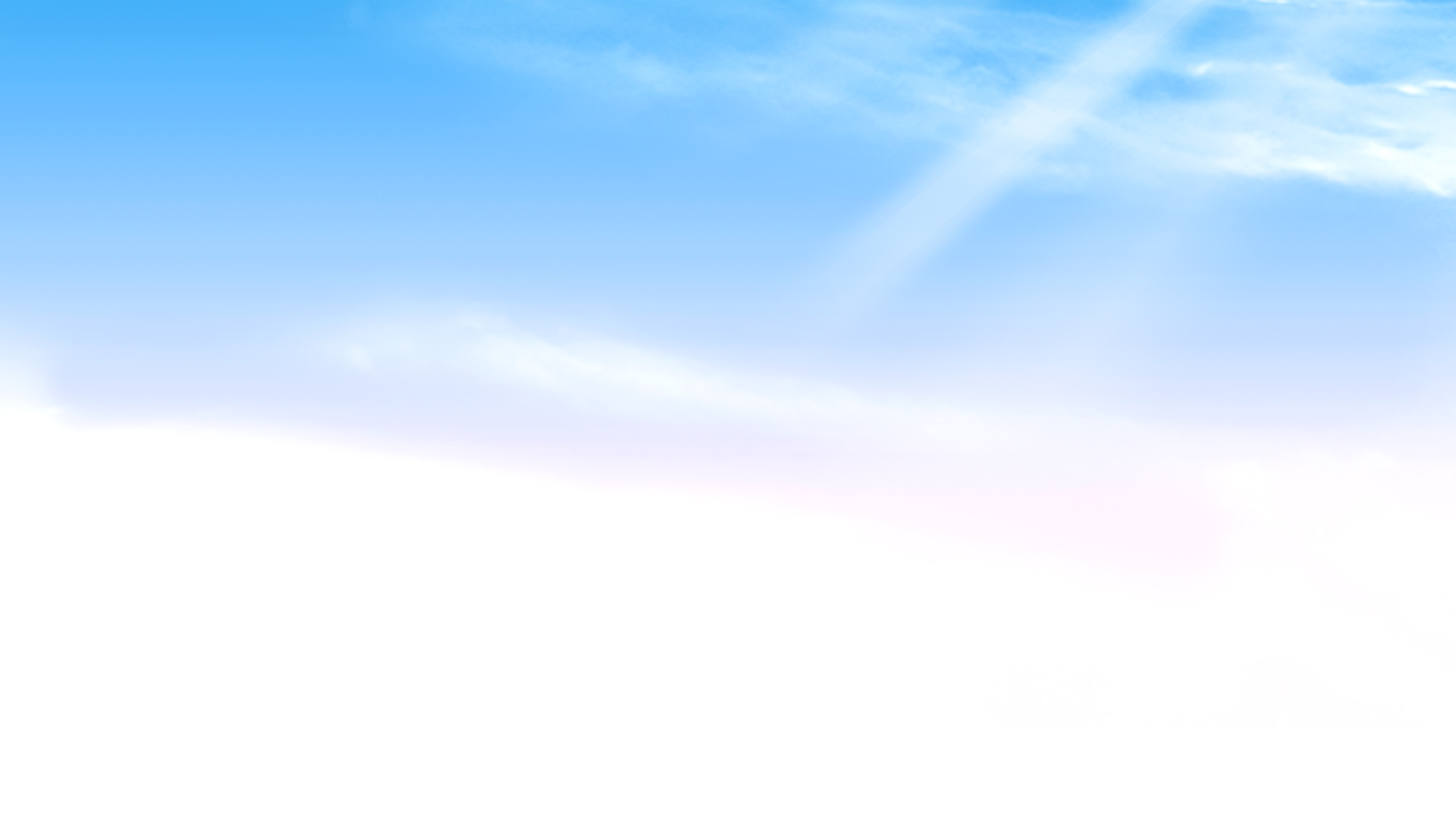 Tiết 1
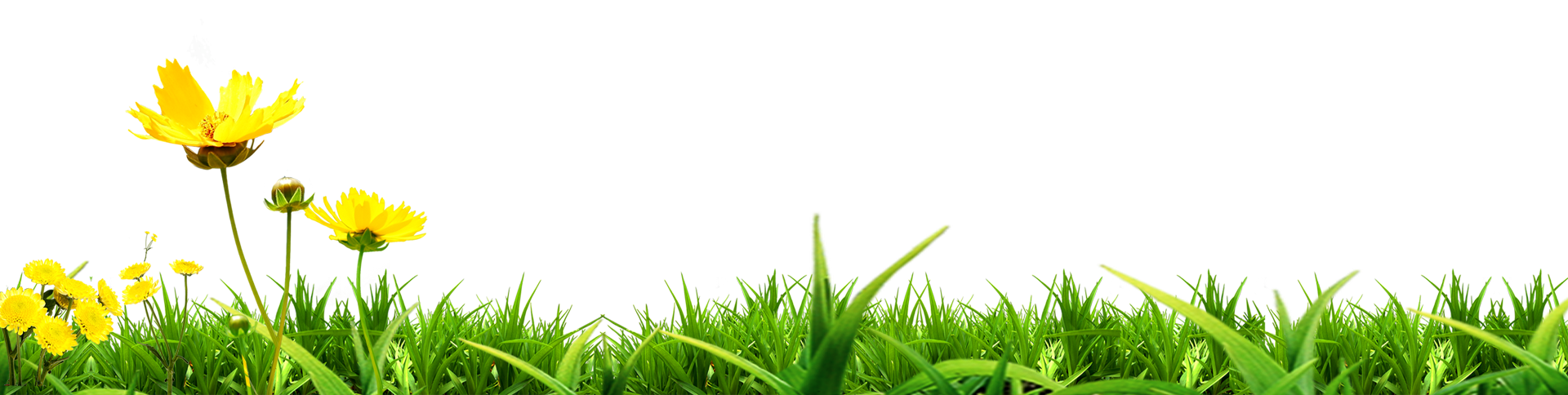 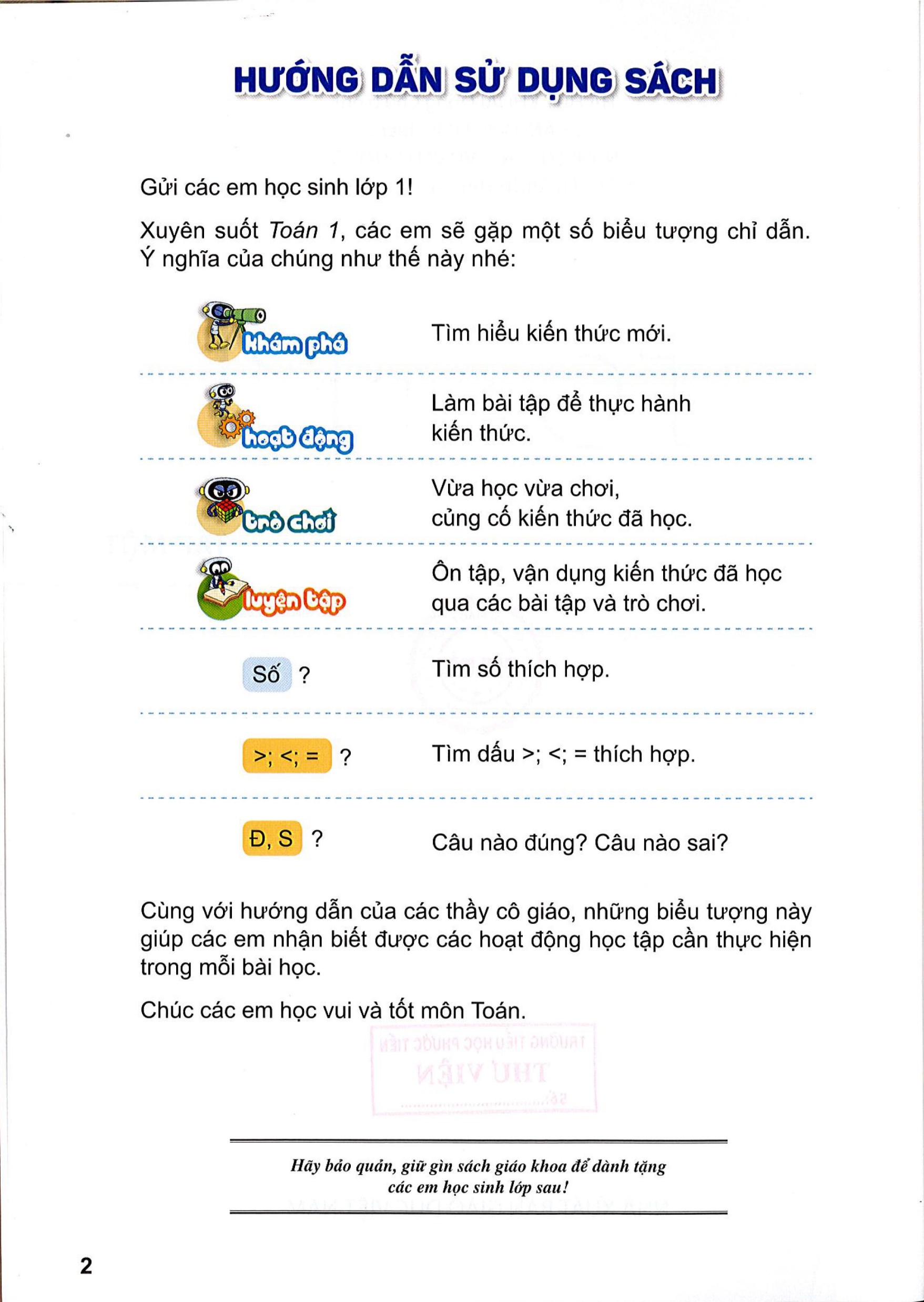 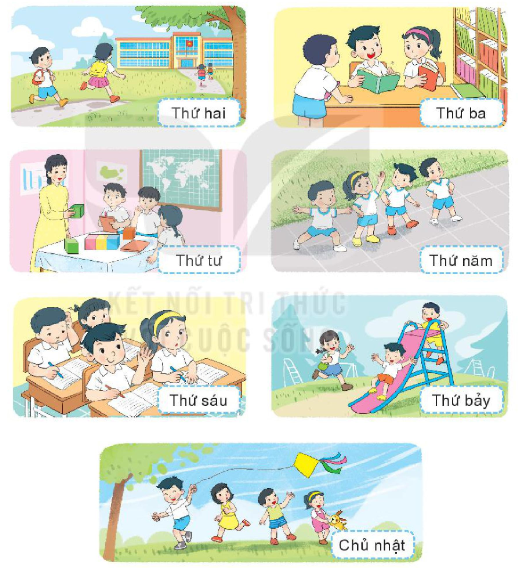 Một tuần lễ gồm 7 ngày là: thứ Hai, thứ Ba, 
thứ Tư,
 thứ Năm, thứ Sáu, 
thứ Bảy và Chủ nhật
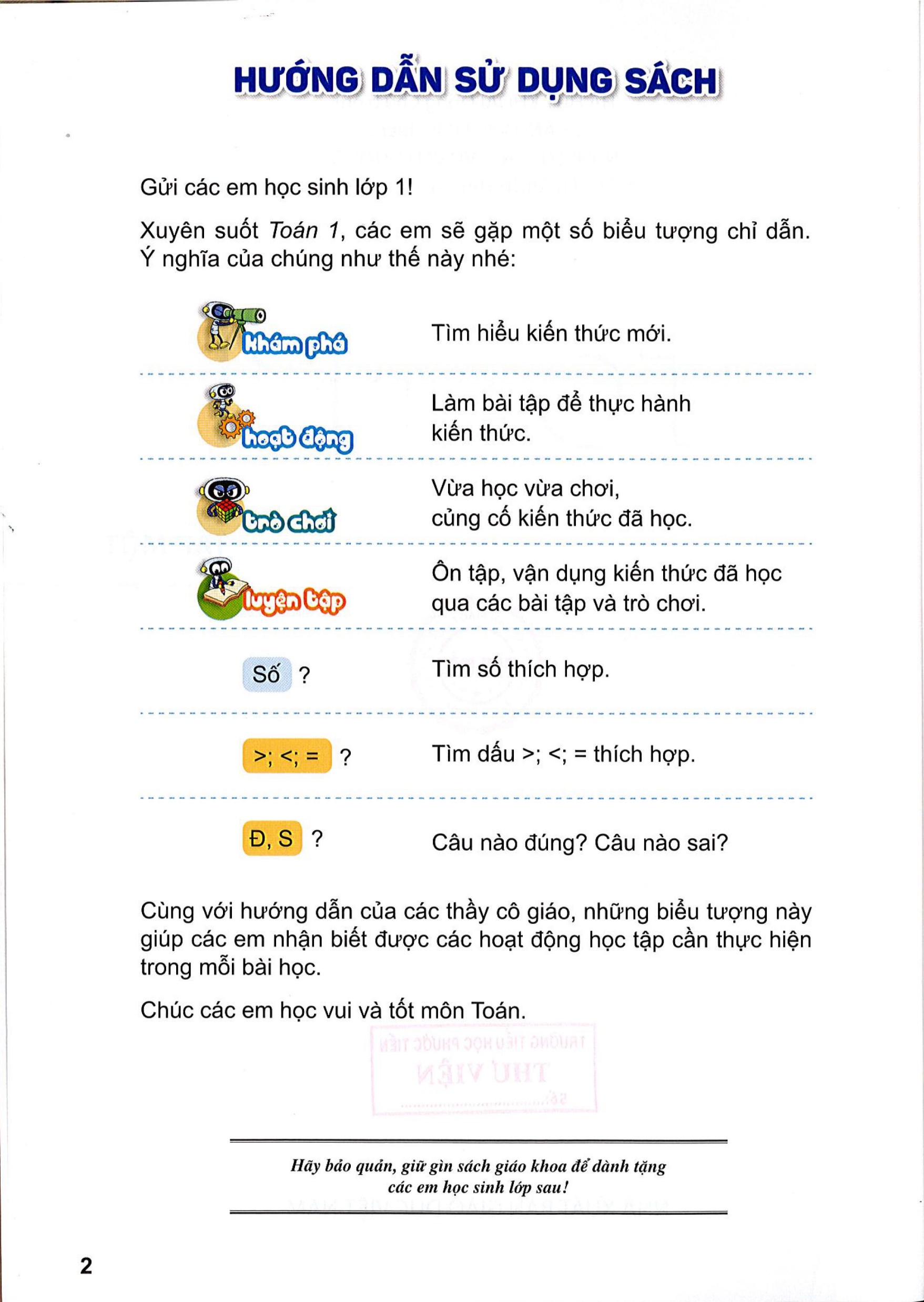 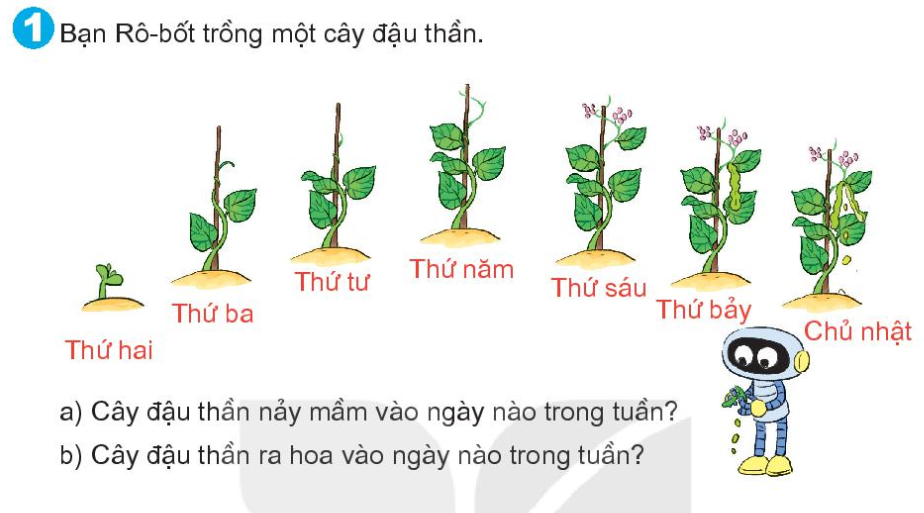 Cây đậu thần nảy mầm vào  Thứ Hai
b) Cây đậu thần ra hoa vào ngày: thứ Sáu
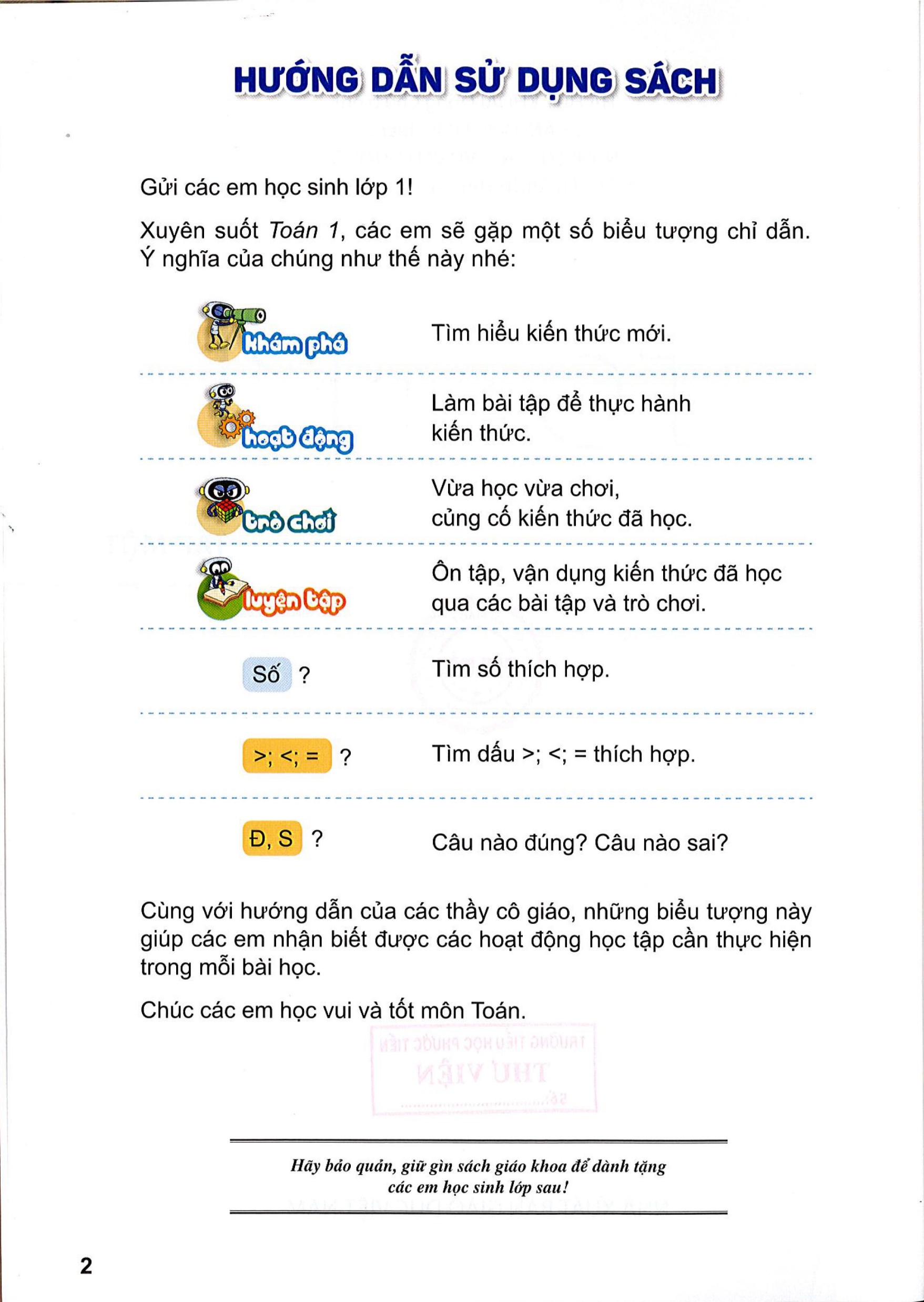 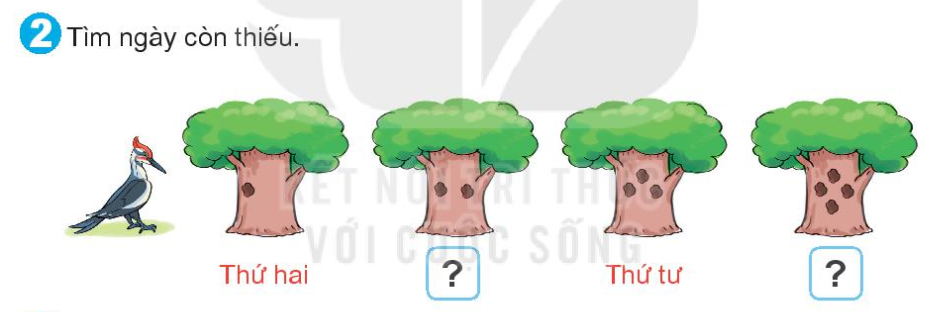 Thứ Ba
Thứ Năm
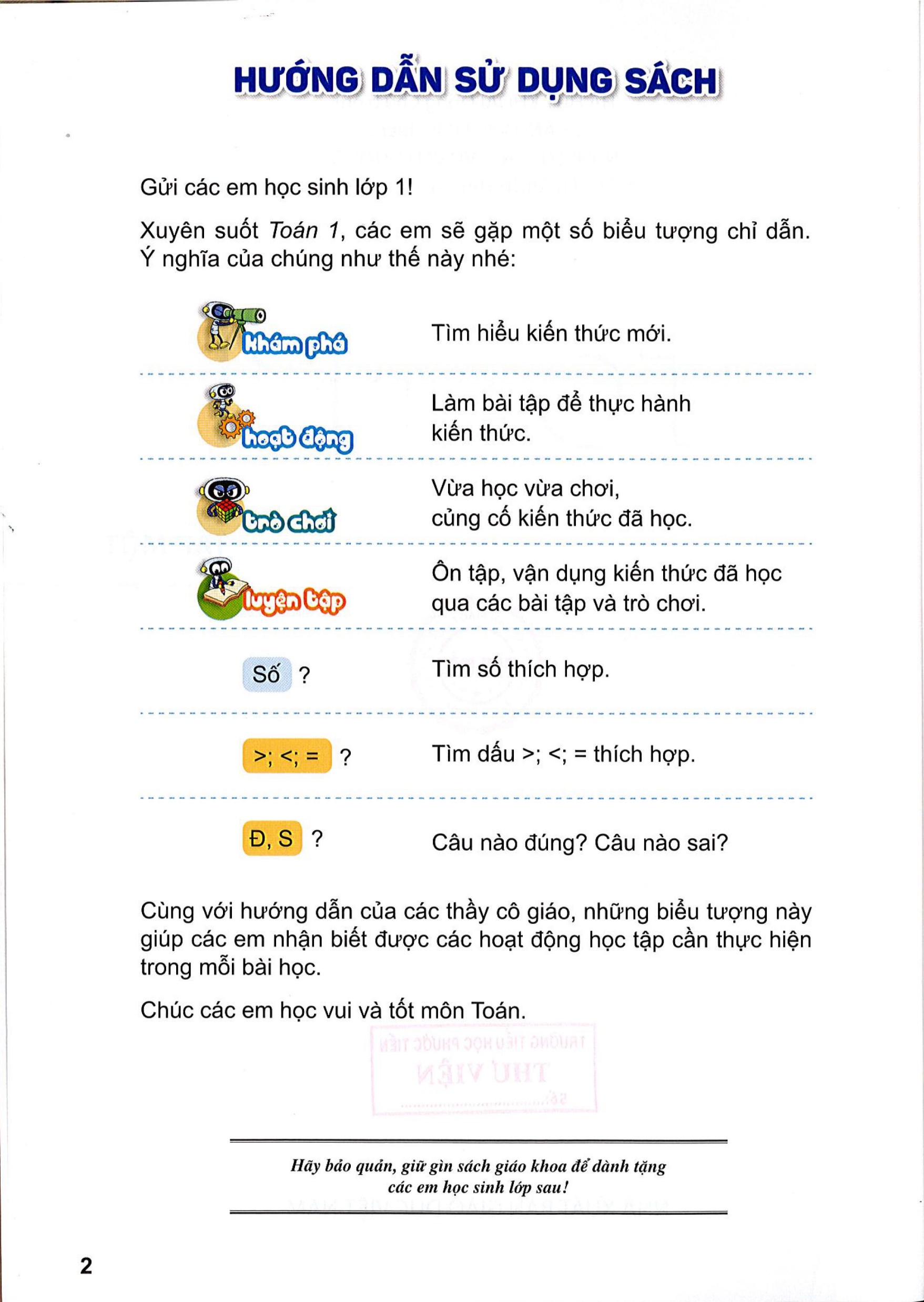 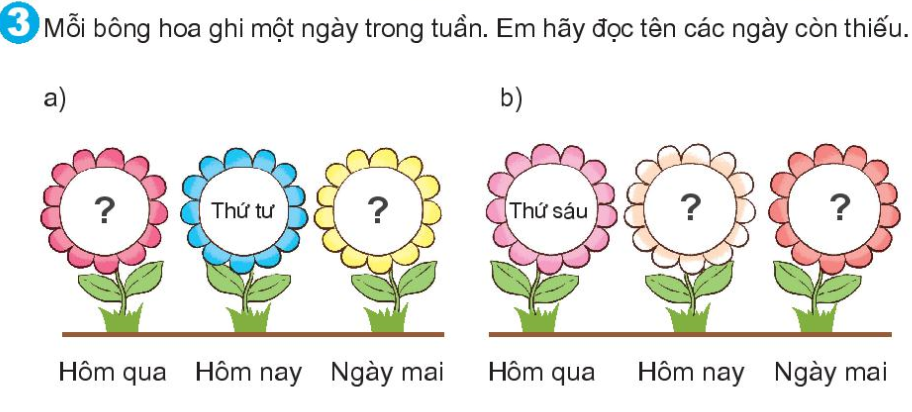 Chủ nhật
Thứ Ba
Thứ Năm
Thứ Bảy
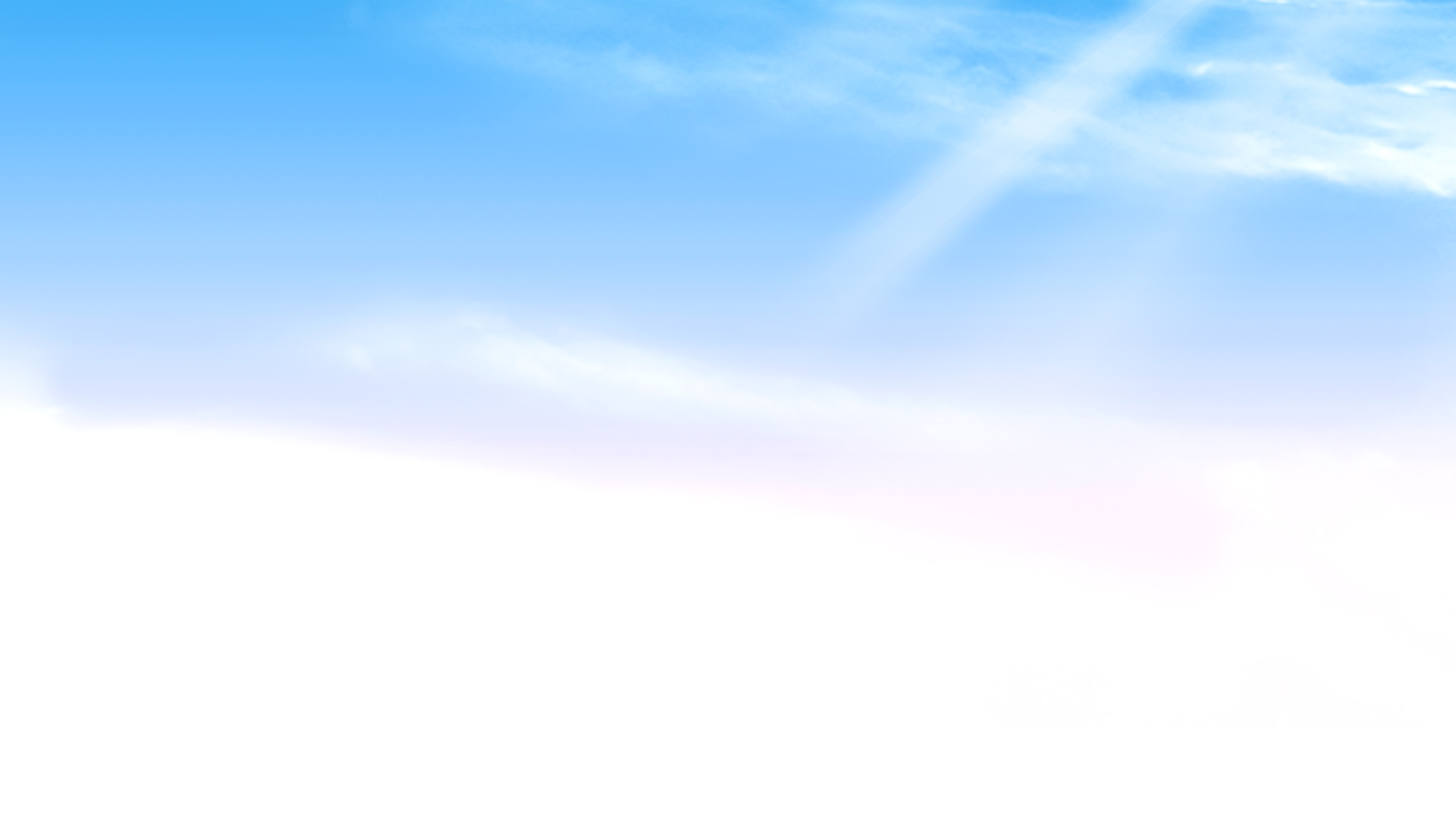 Củng cố - Dặn dò
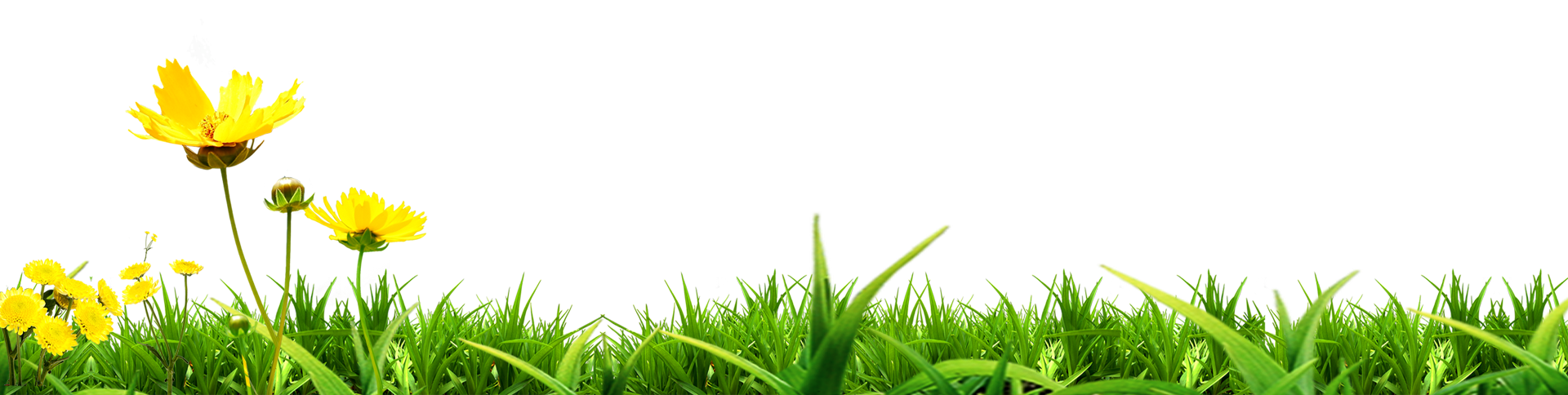